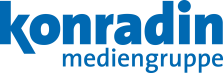 Online-SchulungWordpress bei Konradin
Version 1.1, 14.11.2016
Links
http://service.konradin.de/demo


http://training.konradin.datenkasten.de
22.11.2016, Markus Mutz
Konzept Kundenportal, Version 3
Wordpress bei Konradin
Wordpress, Themes, Plugins
Login / Anmeldung
Rollenkonzept
Medien
Beiträge / Seiten 
Tango nach Wordpress (Beiträge)
Kategorien und Schlagworte
Beiträge editieren 
Extra
Seiten
Widgets
Dyncon
Infoservice
22.11.2016, Markus Mutz
Konzept Kundenportal, Version 3
Wordpress, Themes, Plugins
Wordpress 
Themes (verschiedene bei Konradin im Einsatz)
http://prozesstechnik.industrie.de
http://www.bm-online.de
http://www.konradin.de 
...
Plugins:
Viele zusätzliche Plugins verfügbar und einsetzbar
Eigene Plugins (z.B. Dyncon, FJ24).
22.11.2016, Markus Mutz
Konzept Kundenportal, Version 3
Login / Anmeldung
Der Aufruf der Anmeldeseite erfolgt über [URL der Website]/wp-adminz.B. 


Erfolgt der Zugriff von extern (außerhalb von Konradin) muss vor der Anmeldeseite noch eine weitere Anmeldung erfolgen.
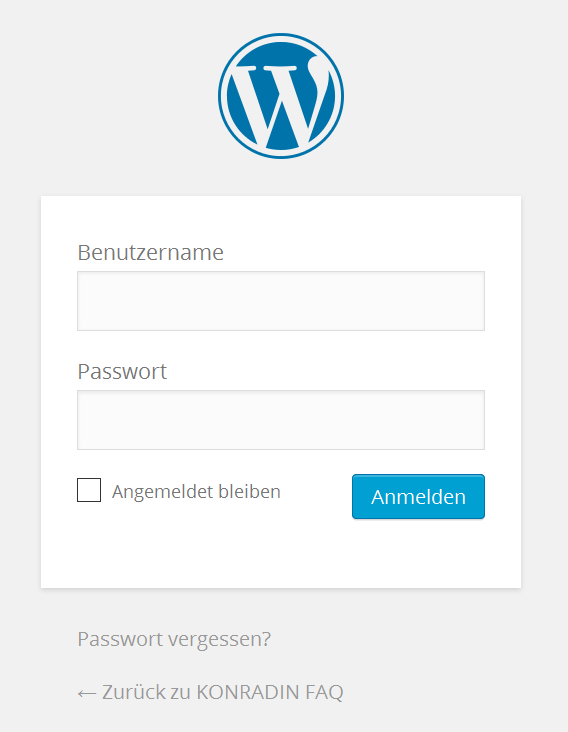 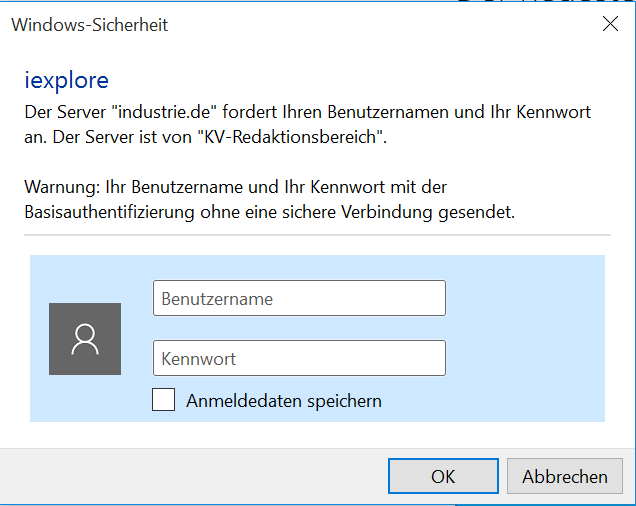 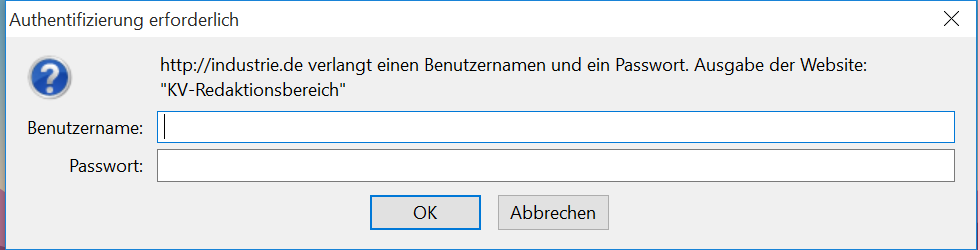 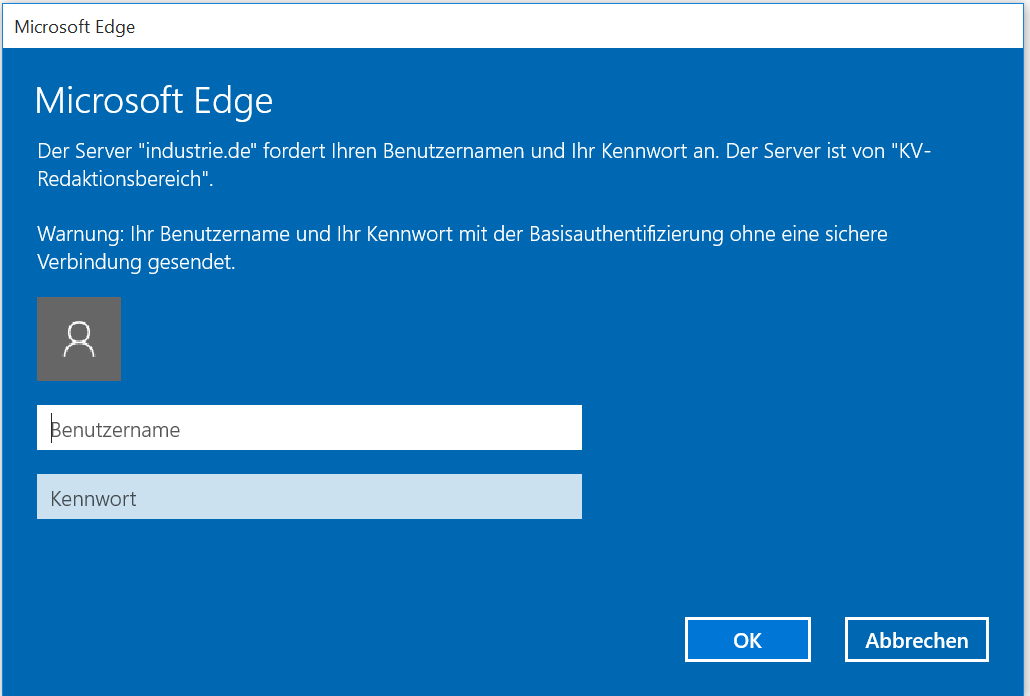 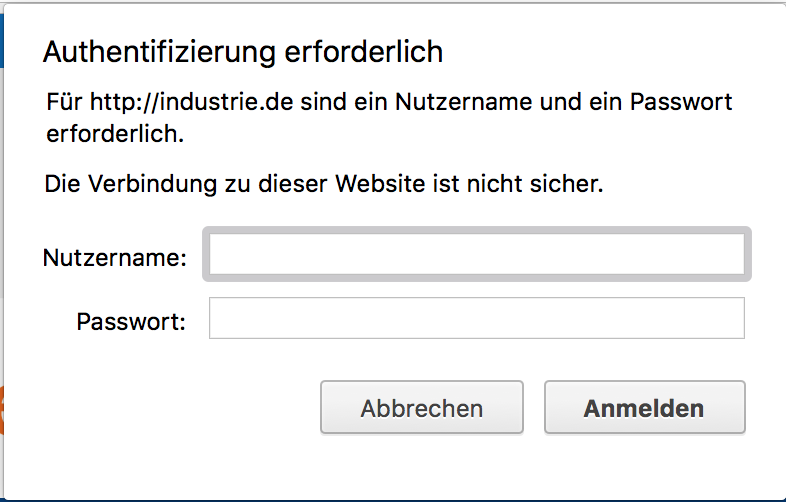 Rollenkonzept
Benutzer können einer oder mehreren Rollen zugeordnet sein, die über unterschiedliche Berechtigungen verfügen.
Administrator
Site-Administrator
Chefredakteur
Redakteur
Verkauf
Medien
Medienbibliothek sehr einfach gehalten.
Auf Strukturierung der Medien wird weitgehend verzichtet (außer nach Art).
Plugins können die Medienbibliothek erweitern (z.B. mit Medien-Kategorien).

Beim Medium werden Titel und Bildunterschrift (Fotohinweis!) gepflegt.
22.11.2016, Markus Mutz
Konzept Kundenportal, Version 3
Beiträge und Seiten
Unterscheidung Beiträge und Seiten
22.11.2016, Markus Mutz
Konzept Kundenportal, Version 3
Kategorien und Schlagworte
Mit Kategorien und Schlagworten werden Beiträge qualifiziert und eingeordnet.
Beiträge editieren
Editor (Visual/Text)
HTML-Code
Shortcodes
Extra
Seiten editieren
Menüs
Widgets
Dyncon
Infoservice